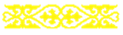 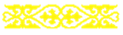 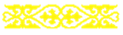 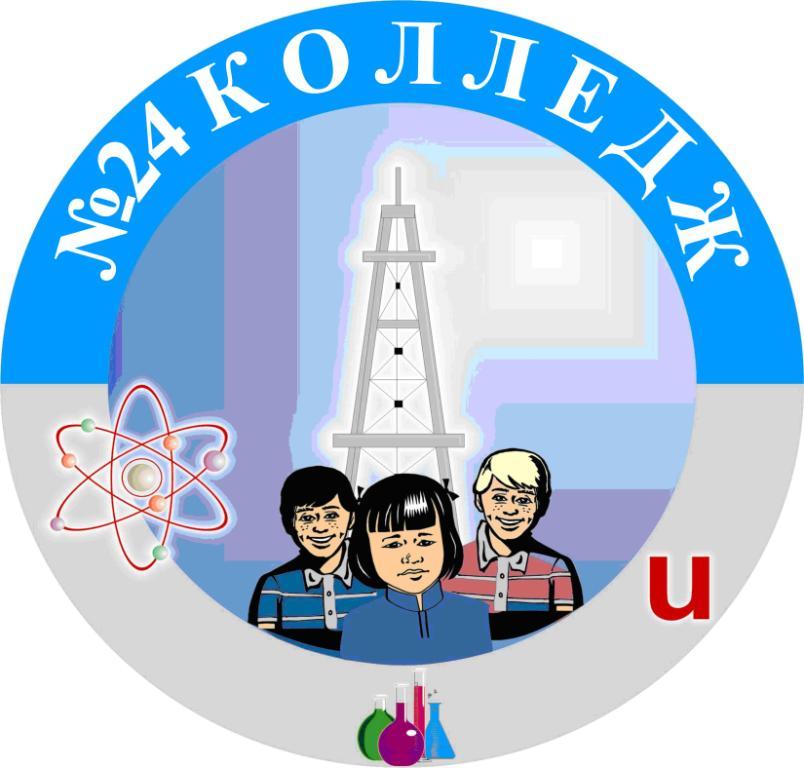 “№1 Дінмұхамед Қонаев
Ашық сабақ
пәні: информатика
Оқытушы: Айсугуров Ж.
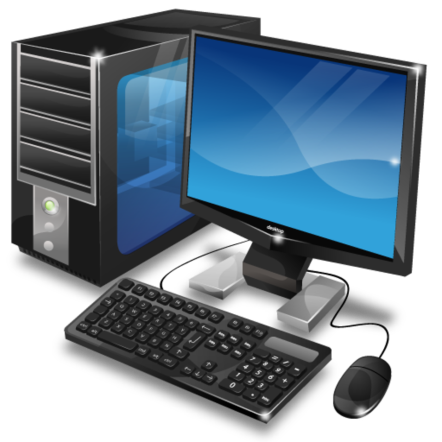 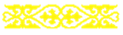 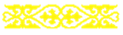 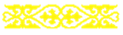 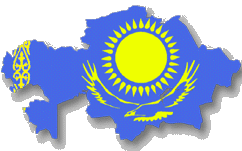 Сабақтың тақырыбы: Анимация және мультипликация, анимацияға кіріспе. Программамен және оның интерфейсімен танысу.
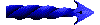 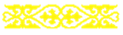 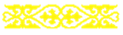 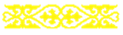 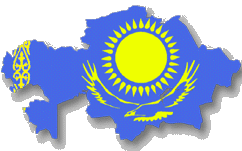 Сабақтың мақсаты:  	Оқушыларды мултипликация тарихымен таныстыра отырып, Macromedia Flash бағдарламасында қарапайым анимация құру жолдарын үйрету.	Macromedia Flash бағдарламасында жұмыс істеу кезіндегі практикалық біліктіліктері мен дағдыларын қалыптастыру.	Оқушыларды компьютерлік сауаттылыққа, ұқыптылыққа, шыдамдылыққа тәрбиелеу.
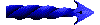 Сабақтың барысы
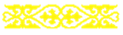 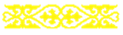 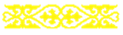 Үй тапсырмасы. Сөзжұмбақ шешу.
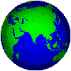 «Білген сайын келеді, біле бергім» 
Жаңа тақырыпты баяндау
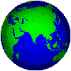 Сабақты бекіту тапсырмасы.
 Тәжірибеләк жұмыс.
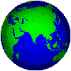 Сабақты қорытындылау. «Білім шыңы»
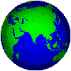 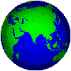 Үйге тапсырма:
“Білген сайын келеді, біле бергім”
Жаңа сабақ
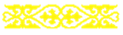 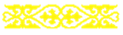 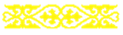 “Білім шыңы”
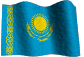 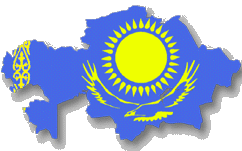 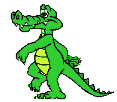 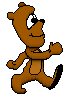 7
8
Macromedia Flash
 программасының 
құрылымы
Flash-те құрылған 
құжаттың
кеңейтілімі
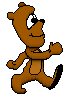 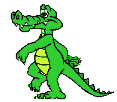 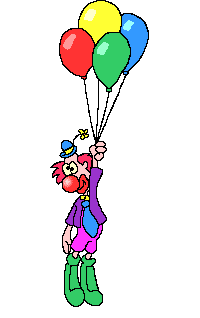 5
6
Анимация құратын, 
мультфилм жасайтын 
программалар
Уольт Дисней деген кім?
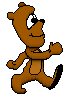 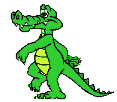 3
4
Қазақ мультфилмі
 қай жылы жарыққа
 шықты
Анимация дегеніміз не?
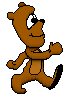 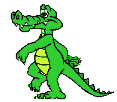 1
2
Мультифликация 
дегеніміз не?
Суретке алғаш 
жан бітірген ғалым
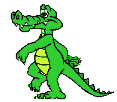 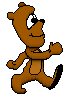 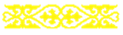 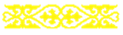 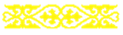 Төртбұрыш –  Лидер, ақпаратқа байқампаз, ұқыпты, еңбексүйгіш, жазуға ынталы, достары және таныстары шағын, көп сөйлегенді ұната бермейтін адам.Үшбұрыш – Өте еңбекқор, төзімді, өз жұмысының шебері, бастаған істі аяғына жеткізетін, көшбасшы, саясаткер, өз-өзіне сенімді адам.
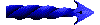 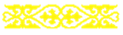 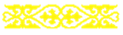 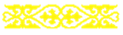 Үй жұмысы:
Сөзжұмбақ
Жергілікті желідегі компьютерлердің бір-бірімен геометриялық байланысу тәсілі қалай аталады.   
MS Word  қандай редактор?
Өзіндегі барлық порттар арасын бірден байланыстыра алатын құрылғы
Ақпаратты қағаз бетіне шығаратын құрылғы
Принтердің түрі
Қағаздағы көріністі компьютерге енгізетін құрылғы.
Компьютерлерді бір ұйым немесе мекеме ішінде біріктіру үшін қолданылатын желі 
Файлдық серверлерге негізделген компьютерледі  жалғайтын топология түрі.
Телефон  желісі арқылы мәлімет алмасуға мүмкіндік беретін құрылғы
Шрифтінің қазақша атауы
Кескінді құрайтын кішкене нүктелер
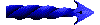 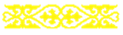 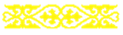 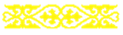 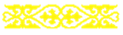 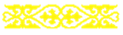 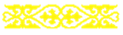 «Топтық жұмыс» 
постер қорғау
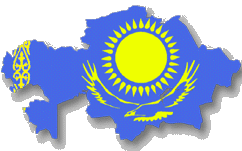 1-топқа «Анимация және мультипликация шығу тарихы”

2-топқа « Macromedia Flash  программасының интерфейсі
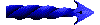 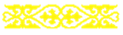 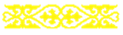 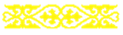 Үй тапсырмасы:
Анимация және мультипликация тақырыбын мазмұндау.
Тақырып бойынша 10 сұрақтан тест құрастыру.